Использование системы интерактивных мультимедийных заданий для активизации познавательной деятельности учащихся на уроках  русского языка
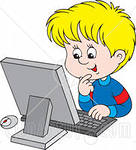 Выполнила: 
        Потапова С.В.,
   учитель начальных классов,
        МБОУ СОШ №86
        г.о.Самара
Актуальность
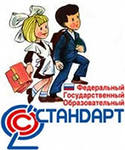 .
Современный этап развития общества характеризуется кардинальными изменениями во всех сферах государственной и общественной жизни. Эти изменения существенно влияют на требования, предъявляемые к системе образования. Общее образование призвано обеспечивать условия успешной социализации учащихся, реализации школьниками своих способностей, возможностей и интересов. Это указывает на необходимость изменений в организации и управлении образовательным процессом.
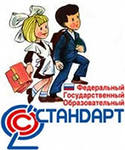 Принятые в последние годы Федеральные государственные образовательные стандарты общего образования задают направление таких изменений. В основу стандартов положен системно-деятельностный подход, предполагающий, в частности, обеспечение активности учебно-познавательной деятельности обучающихся.
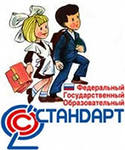 При активном использовании ИКТ успешнее достигаются общие цели образования, легче формируются компетенции в области коммуникации: умение собирать факты, их сопоставлять, организовывать, выражать свои мысли, логически рассуждать, слушать и понимать устную и письменную речь, открывать что-то новое, делать выбор и принимать решения, повышается интерес к изучаемым предметам.
Цель:  использование интерактивных мультимедийных заданий  с целью активизации познавательной деятельности учащихся на уроках  русского языка. Задачи: 1. Изучить сущность, специфику и особенности использования интерактивных мультимедийных заданий  как средство  активизации познавательной деятельности учащихся.
2. Раскрыть эффективность использования интерактивных мультимедийных заданий.

3. Разработать  типовые интерактивные мультимедийные задания для уроков русского языка.
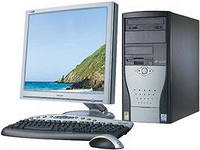 Личностно - ориентированный подход в образовательном процессе помогают обеспечить интерактивные методы обучения.
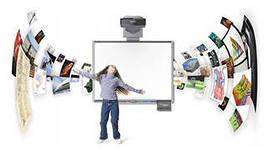 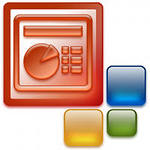 Использование программы PowerPoint в демонстрационном режиме позволяет сопровождать наглядными изображениями все основные этапы урока. Форма и место использования мультимедийной презентации (или даже отдельного ее слайда) на уроке зависят от учебного содержания, цели учебной деятельности, особенностей учащихся и целого ряда других параметров урока. Тем не менее, практика позволяет выделить некоторые общие, наиболее эффективные приемы применения таких пособий.
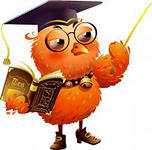 Предлагаемые типы заданий
1. Задания для первичного применения полученных знаний. 
 2. Задания для проверки первичного усвоения знаний.
3. Задания для самостоятельной работы и самопроверки.
4. Задания для контроля усвоения полученных знаний.
Задания для первичного применения полученных знаний
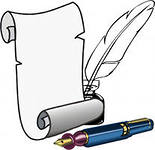 Интернет-ресурс (игра-тренажёр)
Программа Hot Potatoes (кроссворд )
Программа Hot Potatoes 
(установи последовательность )
Задания для проверки первичного усвоения знаний.
Презентация PowerPoint 
(«Волейбол)
Облачные технологии Google (тест)
Презентация PowerPoint 
(«Поймай ошибку»)
Задания для самостоятельной работы и самопроверки.
Программа Hot Potatoes (кроссворд «Непроизносимые согласные»)
ЦОР
Интернет-ресурс  (онлайн тест)
Задания для контроля усвоения полученных знаний.
Презентация PowerPoint
Презентация PowerPoint
Программа Hot Potatoes (викторина по русскому языку «Укажи верный ответ»)
Презентация PowerPoint
Таким образом, внедрение новых информационных технологий в учебный процесс  позволяет в доступной форме использовать познавательные и игровые потребности учащихся для познавательных процессов и развития индивидуальных качеств.
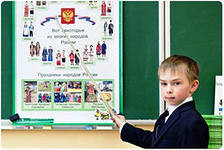 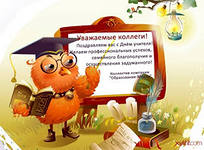 Гиперссылки
- http://onlinetestpad.com/ru-ru/Go/Bezudarnye-glasnye-v-korne-slova-1843/Default.aspx    - http://ya-umni4ka.ru/?cat=204- http://school-collection.edu.ru/catalog/rubr/3a209e5a-9ae0-478b-b803-8f89f88efbb3/91672/?interface=catalog&class%5b%5d=45&class%5b%5d=47&sub